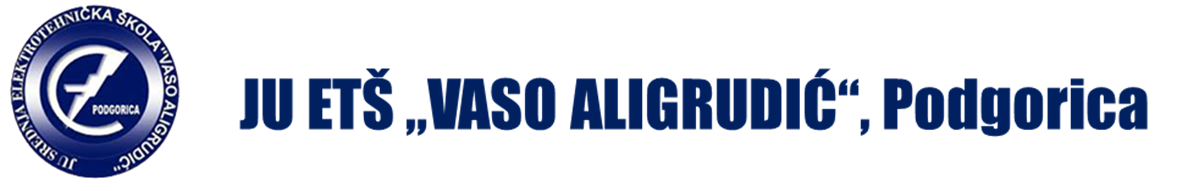 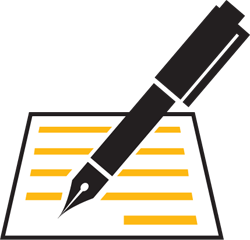 DIGITALNI CERTIFIKAT
DIGITALNI POTPIS
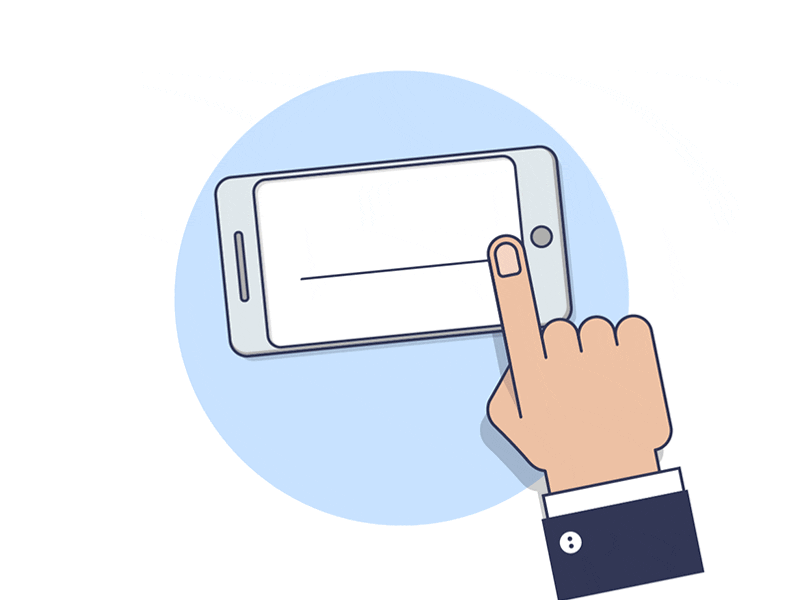 SPASOJE PAPIĆ
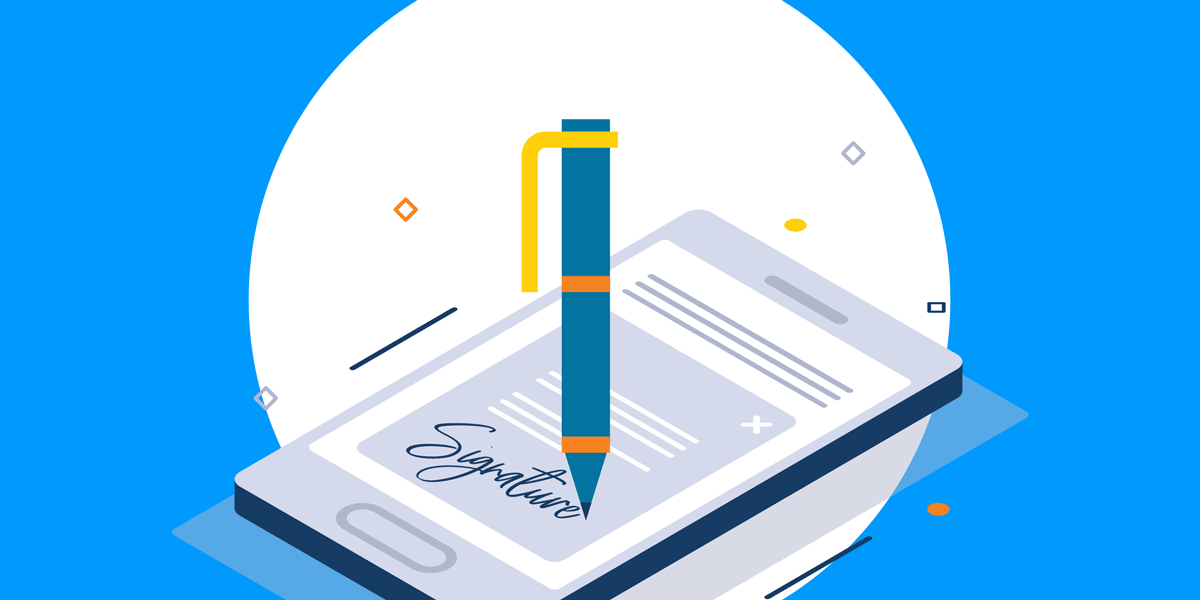 POJAM DIGITALNOG CERTIFIKATA
POJAM DIGITALNOG CERTIFIKATA
Digitalni certifikat  je elektronski dokument kojim se digitalni potpis povezuje sa identitetom korisnika, a izdaje ga certifikaciono tijelo. 

Digitalni certifikat može da se shvati kao digitalna lična karta. 

Digitalni certifikat je elektronski podatak o identitetu sigurnosnog subjekta koji posjeduje certifikat. 

Sastoji se od javnih ključeva koji nude informacije o subjektu certifikata, validnosti certifikata, i aplikacija i servisa koji mogu da koriste certifikat. Takođe nudi način za identifikaciju subjekta koji je vlasnik certifikata. 

Digitalni certifikati donose POVJERENJE i BEZBJEDNOST prilikom komunikacije ili obavljanja posla putem Interneta.
Digitalni certifikati mogu da se nalaze na hard disku, smart kartici, ili na uređaju koji ima mogućnost da smjesti elektronske podatke o identitetu (credentials) u formi certifikata. 
Certifikati su kriptografske tehnike koje identifikuju dva entiteta koja namjeravaju da odrade transakciju. Iz tog razloga, aplikacija provjerava svakog vlasnika certifikata provjeravanjem certifikata koji posjeduje svaki od entiteta.
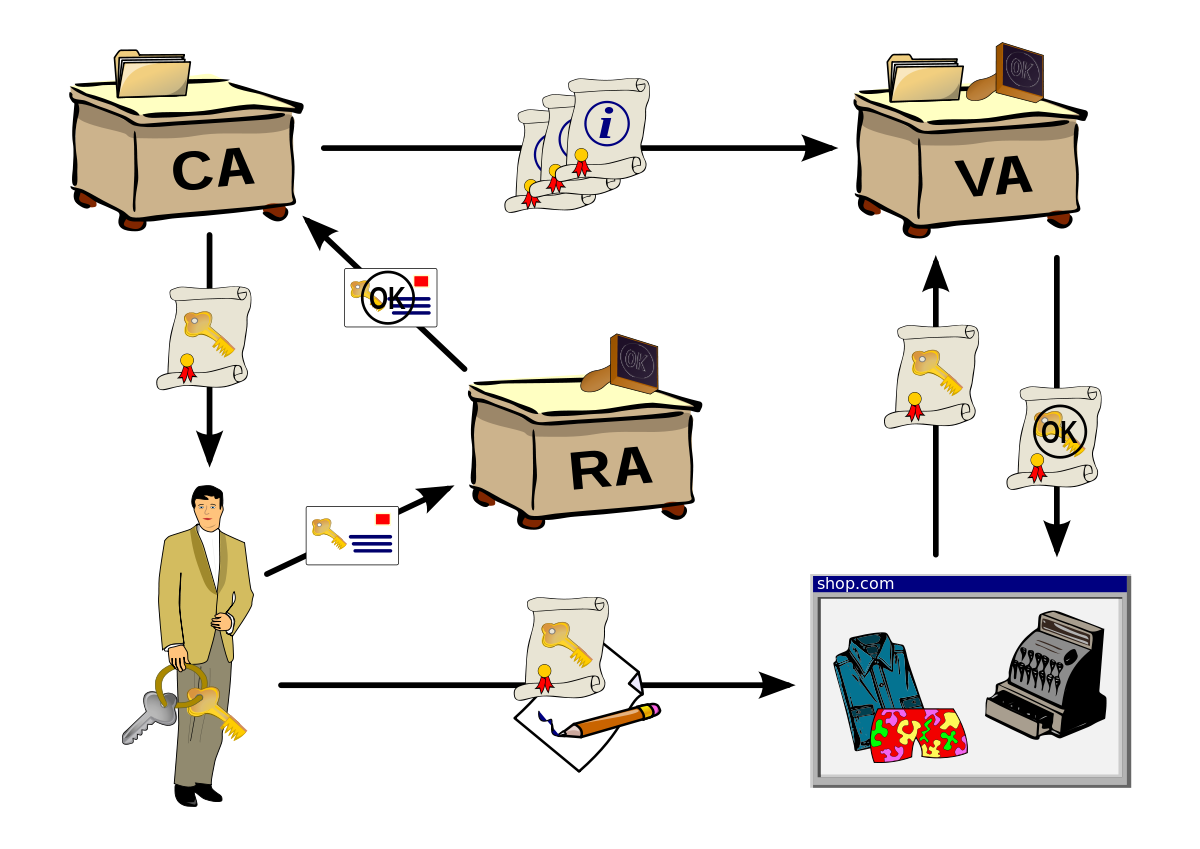 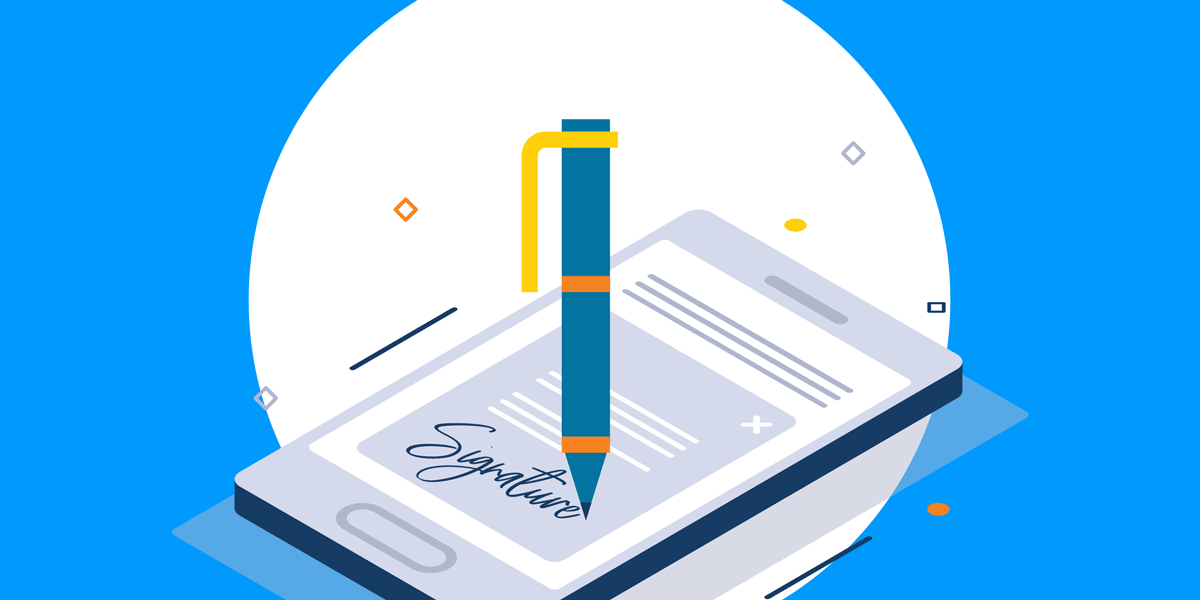 POJAM DIGITALNOG CERTIFIKATA
PRIMJER DIGITALNOG CERTIFIKATA
Ako koristite sistem šifriranja javnim ključem i želite da nekom pošaljete poruku, morate prvo dobiti njegov javni ključ. Međutim, kako možete biti sigurni da je to zaista njegov ključ? Rješenje ovog problema postiže se upotrebom Digitalnih certifikata. 

Možemo ih nazvati i digitalnom ličnom kartom, jer oni stvarno to i jesu - digitalna lična karta u cyber prostoru, je sredstvo kojim ćete vi ili osoba sa kojom komunicirate dokazati identitet na Internetu. 

Pošto na Internetu nema policije koja bi provjerila vaše podatke i izdala vam ličnu kartu, pojavile su se kompanije koje imaju ulogu „treće strane“, CA (Certificate Authority) čija je uloga da provjere i utvrde nečiji identitet i nakon toga mu izdaju digitalni certifikat.
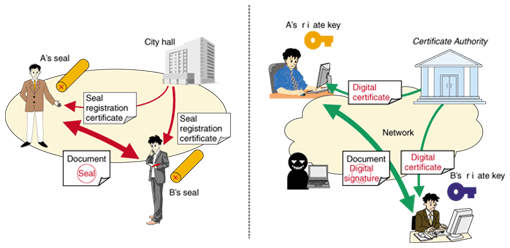 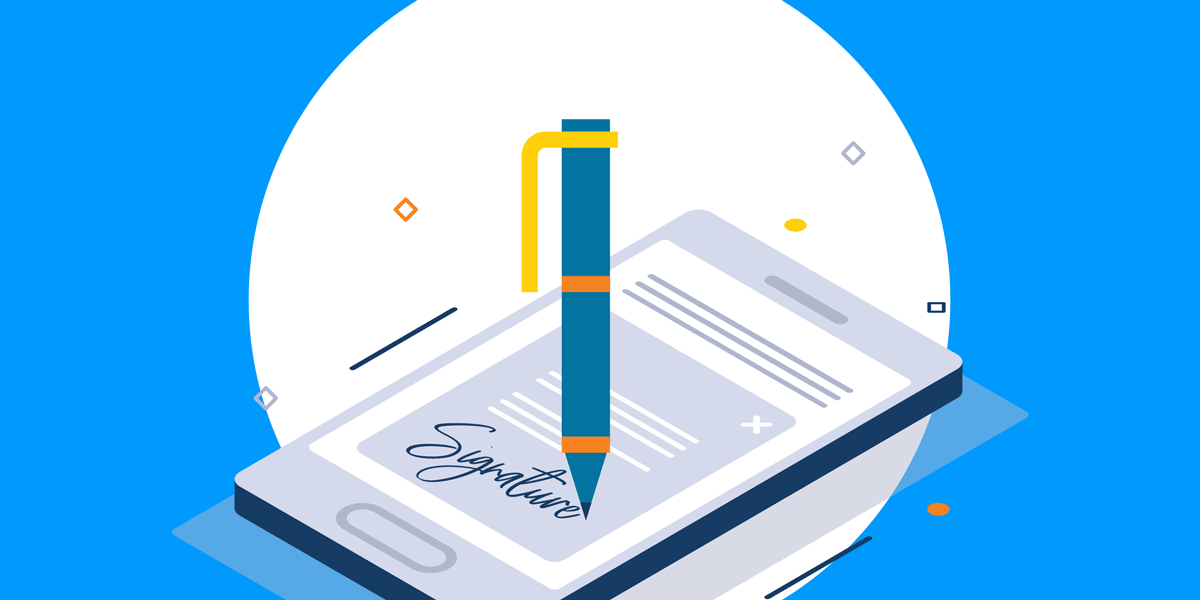 PRIMJER DIGITALNOG CERTIFIKATA
SADRŽAJ DIGITALNOG CERTIFIKATA
Kako to funkcionise u praksi, npr. Miloš podnosi zahtjev za izdavanje certifikata CA kompaniji. 
CA provjerava njegov identitet na osnovu ličnih dokumenata koje im je prikazao pri podnošenju zahtjeva. 
Ako je sve u redu, Miloš im prosljeđuje svoj javni ključ za koji CA kreira digitalni potpis i nakon toga izdaje certifikat kojim se potvrđuje da taj javni ključ zaista pripada Milošu. 
Ako Miloš kasnije želi da komunicira sa nekim, pri prvom kontaktu mu šalje digitalni certifikat i svoj javni ključ. 
S obzirom da svi poznatiji komunikacioni programi u sebi već imaju uključene javne ključeve u CA kompanija kojima se vjeruje, primalac po prijemu ove poruke lako utvrđuje validnost Miloševog certifikata.
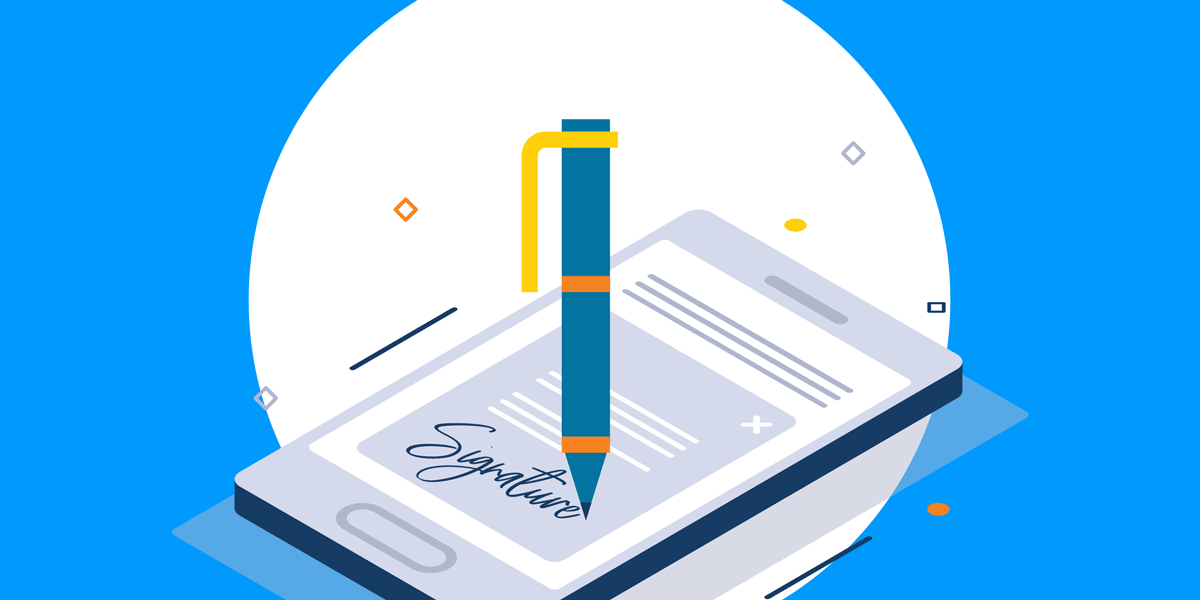 SADRŽAJ DIGITALNOG CERTIFIKATA
SADRŽAJ DIGITALNOG CERTIFIKATA
Digitalni certifikat je elektronski dokumenat koji je javno dostupan na Internetu. Distribucijom certifikata se distribuiraju i javni ključevi vlasnika certifikata (parovi njihovih tajnih kriptografskih ključeva).  

Digitalni certifikat je nemoguće falsifikovati jer je potpisan tajnim kriptografskim ključem certifikacionog tijela. 
Komunikacioni programi (na primer: Microsoft Internet Explorer) raspolažu sa digitalnim certifikatima certifikacionih tijela kojima se vjeruje, pa samim tim i sa njihovim javnim ključevima.
Digitalni certifikat sadrži:
 
podatke o identitetu korisnika kome je izdat certifikat (ime i prezime, e-mail adresa...).
podatke o certifikacionom tijelu.
javni kriptografski ključ korisnika certifikata.
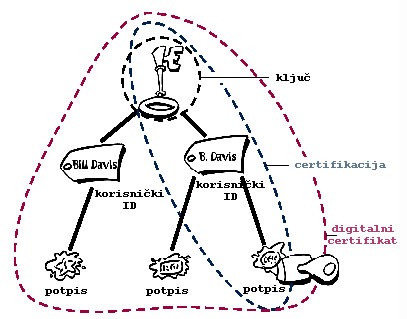 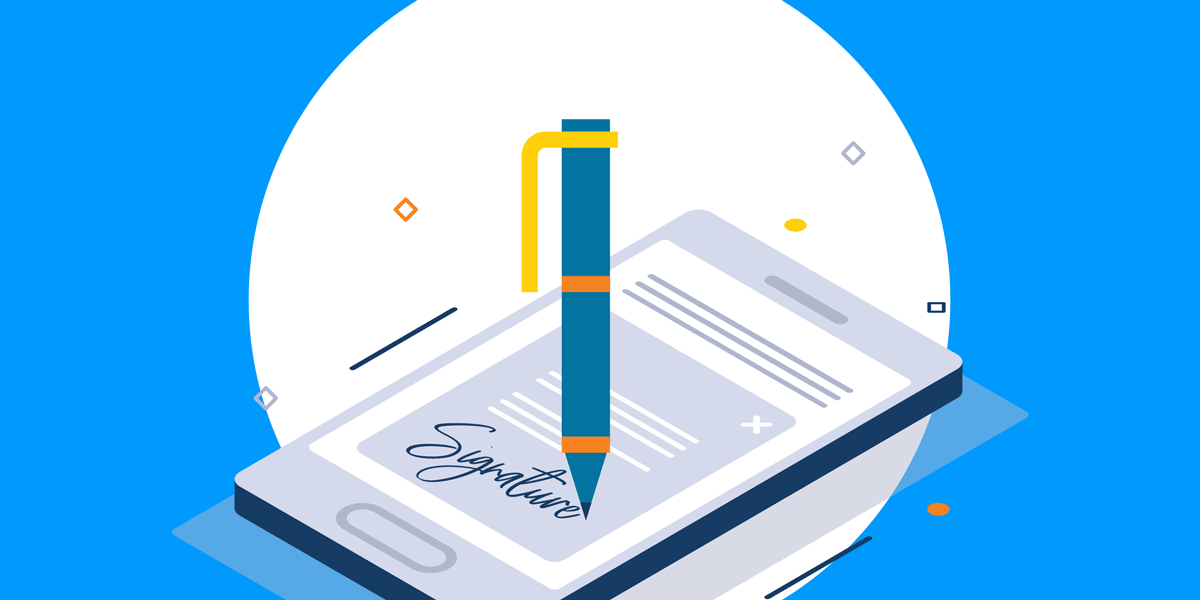 SADRŽAJ DIGITALNOG CERTIFIKATA
GDJE SE KORISTE DIGITALNI CERTIFIKATI ?
Svi ovi podaci formiraju certifikat koji se na kraju šifrira koristeći tajni ključ CA. Ako korisnik ima povjerenja u CA i ima CA javni ključ, može biti siguran u ispravnost certifikata.
Velika je vjerovatnoća da Web browser koji korisnik posjeduje i već sadrži javni ključ CA jer su Netscape i Microsoft procijenili kojim se CA može najviše vjerovati, pa su njihove javne ključeve uključili u svoje browsere. 
Najčešće korišćeni standard za digitalne certifikate je X.509.
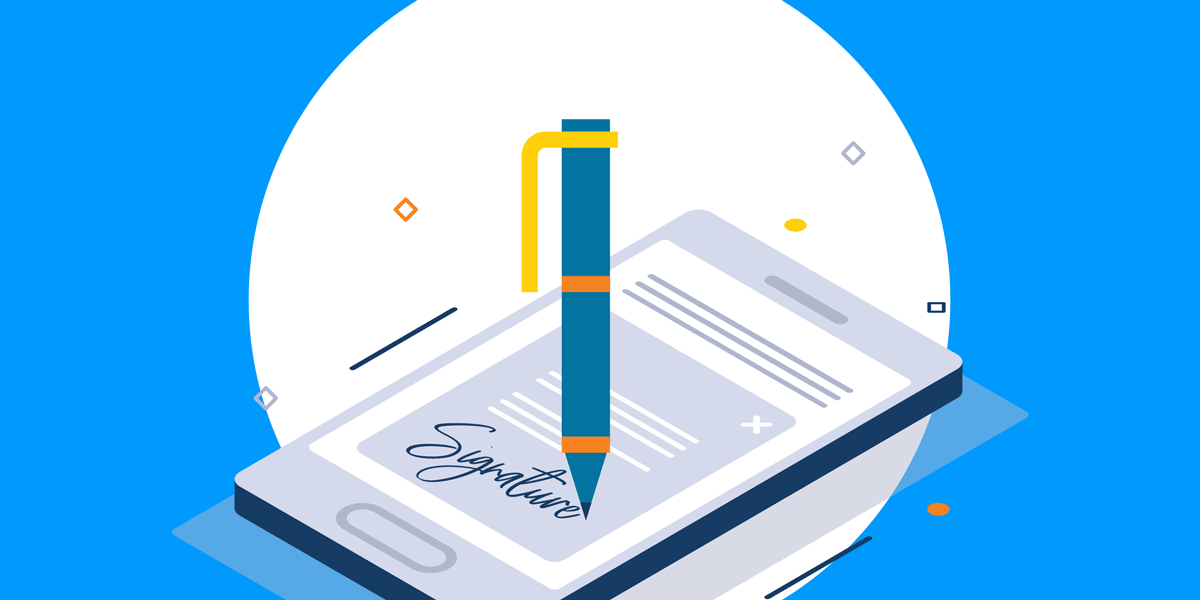 GDJE SE KORISTE DIGITALNI CERTIFIKATI ?
STATUS DIGITALNOG CERTIFIKATA
Svuda gdje je neophodno dokazati identitet učesnika u komunikaciji:
 
individualni korisnici ih koriste pri digitalnom potpisivanju email poruka i elektronskih dokumenata.
prilikom pristupanja računarskim resursima umjesto korisničkog imena i lozinke.
organizacije kojima je potreban pouzdan dokaz identiteta.
serveri koji moraju da dokažu da se baš na njima nalazi sadržaj koji korisnik zahtijeva.
softver za koji mora da se dokaže porijeklo, tj. da nije lažan.
za online bezbjedne poslovne transakcije između kompanija.
za sigurnost organizacija u privatnom, javnom i državnom sektoru.
VRSTE DIGITALNIH CERTIFIKATA
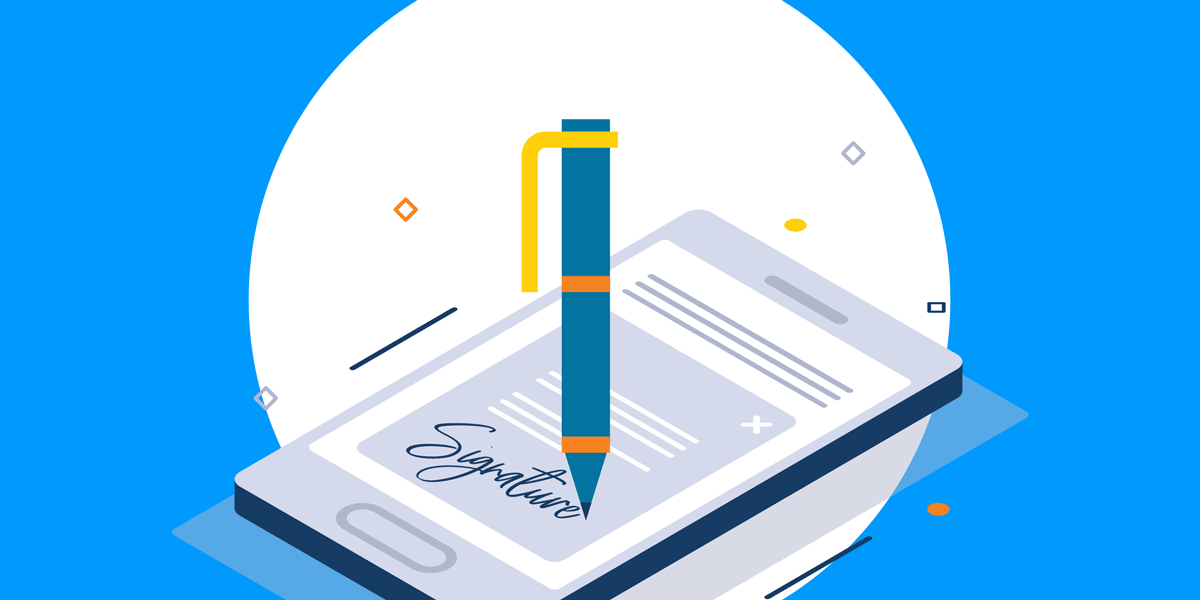 STATUS DIGITALNOG CERTIFIKATA
Status certifikata može biti promjenljiv tokom vremena.
CERTIFIKATI
NEVALIDNI
VALIDNI
Procedura opoziva certifikata:
 
Subjekti certifikata se obraćaju certifikacionom tijelu sa zahtjevom za opoziv.
Certifikaciono tijelo proglašava certifikat opozvanim.
Certifikat se smješta u listu opozvanih certifikata.
Lista se digitalno potpisuje od strane certifikacionog tijela i time štiti od  neovlašćenog rukovanja.
Faktori koji dovode do narušavanja validnosti digitalnih certifikata:
 
gubitak certifikata.
kompromitovanja privatnog ključa.
promjene imena subjekta certifikata.
oštećenje certifikata.
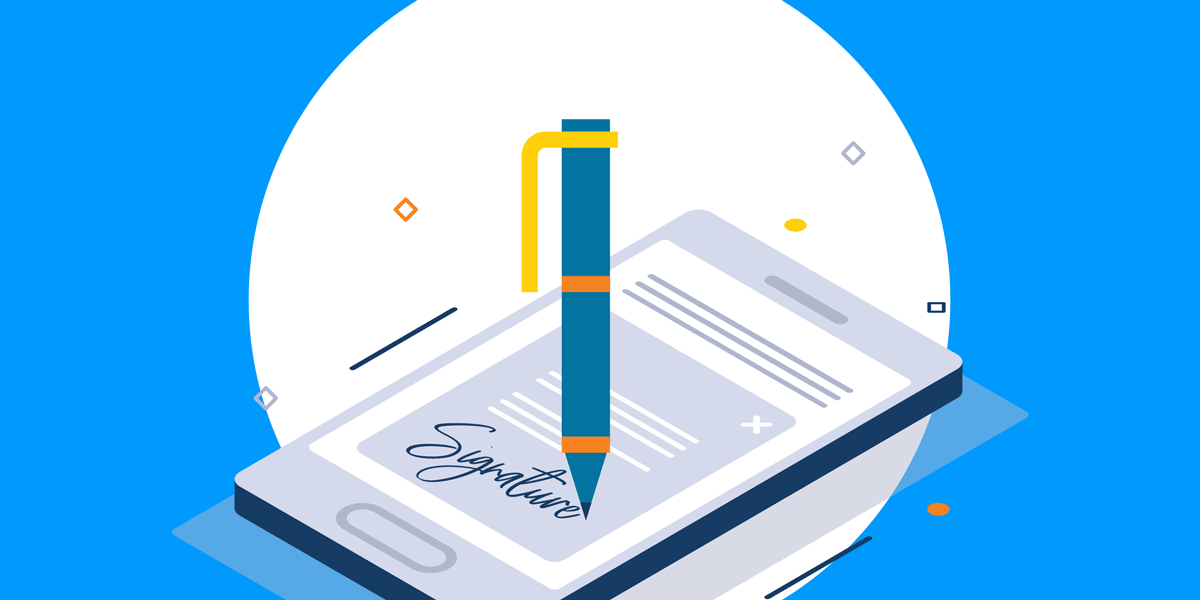 VRSTE DIGITALNIH CERTIFIKATA
MEDIJI ZA ČUVANJE DIGITALNIH CERTIFIKATA
Možemo navesti neke vrste elektronskih certifikata:
 
Kvalifikovani certifikat.
WEB certifikat.
SER certifikat za Web server.
Unified Communications certifikat.
TSA certifikat za Timestamp server.
VPN certifikat za VPN server.
Code Signing certifikat.
Kvalifikovani certifikati su standardni X.509 verzija 3 certifikati koji mogu da se koriste za kreiranje i verifikovanje kvalifikovanog elektronskog potpisa, koji ima isto pravno dejstvo kao svojeručni potpis.
Unified Communications certifikati ili SAN certifikati su standardni X.509 verzija 3 certifikati za SSL/TLS komunikaciju između Web servera i Web klijenata, kao i za komunikaciju između servera. Unified Communications certifikat može da sadrži više imena servera u polju certifikata "Subject Alternative Name".
 
TSA certifikati za Timestamp servere su standardni X.509 verzija 3 certifikati koji mogu da se koriste za kreiranje i verifikovanje elektronskog potpisa vremenskih žigova.
 
VPN certifikati za VPN servere su standardni X.509 verzija 3 certifikati za VPN komunikaciju između VPN servera (na primjer: Cisco PIX 525) i VPN klijenata (na primjer: Cisco VPN Client).
 
Code Signing certifikati su standardni X.509 verzija 3 certifikati koji mogu da se koriste za kreiranje i verifikovanje elektronskog potpisa softverskog koda (.exe, .ocx, .dll i .cab datoteka).
WEB certifikati su standardni X.509 verzija 3 certifikati koji mogu da se koriste u okviru Microsoft aplikacija (Internet Explorer, Outlook, Outlook Express, Word, Excel, PowerPoint i drugih) i aplikacija drugih proizvođača (Mozilla Firefox i Thunderbird, Adobe Acrobat i Reader, OpenOffice Writer i drugih), za autentifikaciju, šifrovanje/dešifrovanje i potpisivanje/verifikovanje potpisanih datoteka, elektronskih pisama i transakcija.
SER certifikati za Web servere su standardni X.509 verzija 3 certifikati koji se koriste za konfigurisanje SSL (Secure Sockets Layer) i/ili TLS (Transport Layer Security) protokola na Web serverima (Microsoft IIS, Apache, Sun-Netscape iPlanet, Red Hat Stronghold, Sun ONE, IBM HTTP Server,...). Namjena SSL i TLS protokola je uspostavljanje zaštićenog komunikacionog kanala između Web servera i Web klijenata.
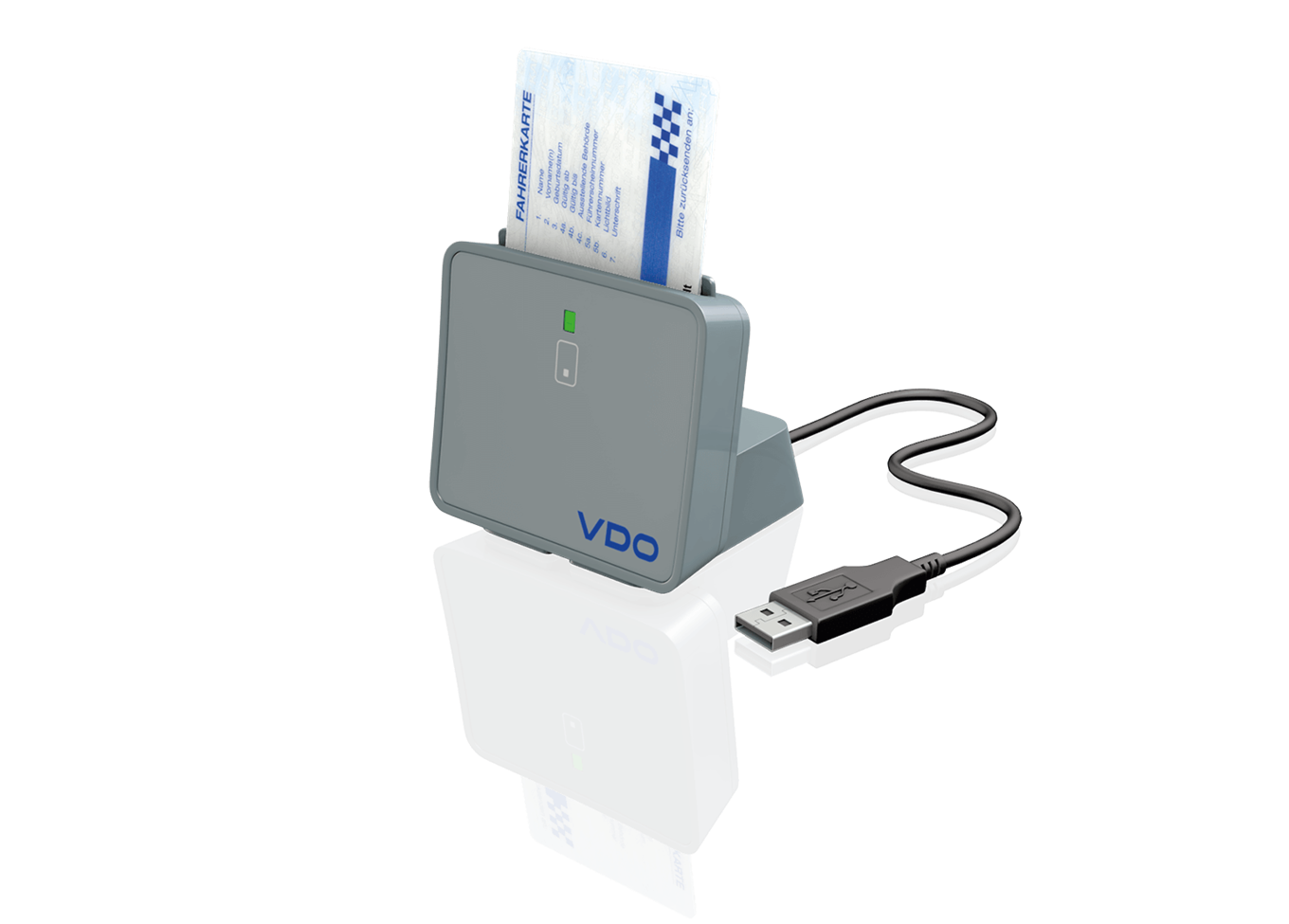 DIGITALNI POTPIS
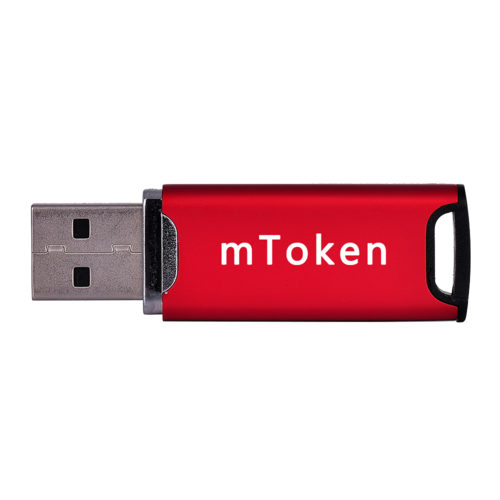 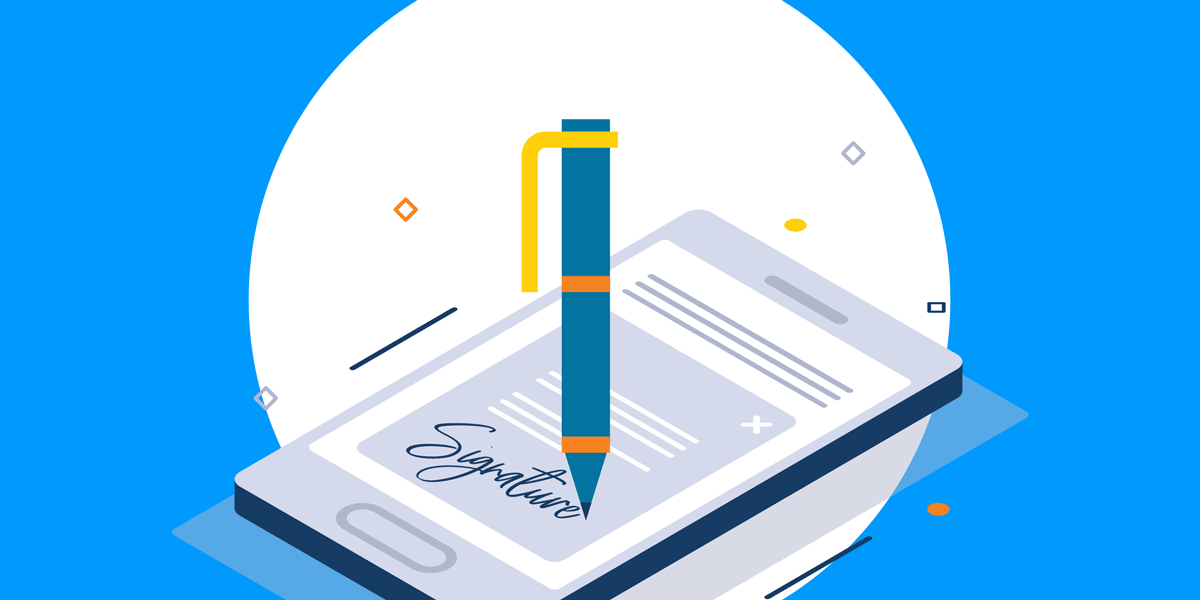 MEDIJI ZA ČUVANJE DIGITALNIH CERTIFIKATA
Hard disk, disketa ili CD, 
PKI smart kartica, 
PKI USB smart token.
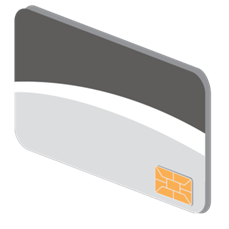 Najviši nivo sigurnosti se postiže ako se kao mediji za elektronske certifikate i tajne (privatne) kriptografske ključeve koriste PKI smart kartice i PKI USB smart tokeni.
Kvalifikovani elektronski certifikati i tajni (privatni) kriptografski ključevi mogu da se čuvaju isključivo na PKI smart karticama i PKI USB smart tokenima koji su sredstvo za formiranje kvalifikovanog elektronskog potpisa (Secure Signature Creation Device - SSCD)
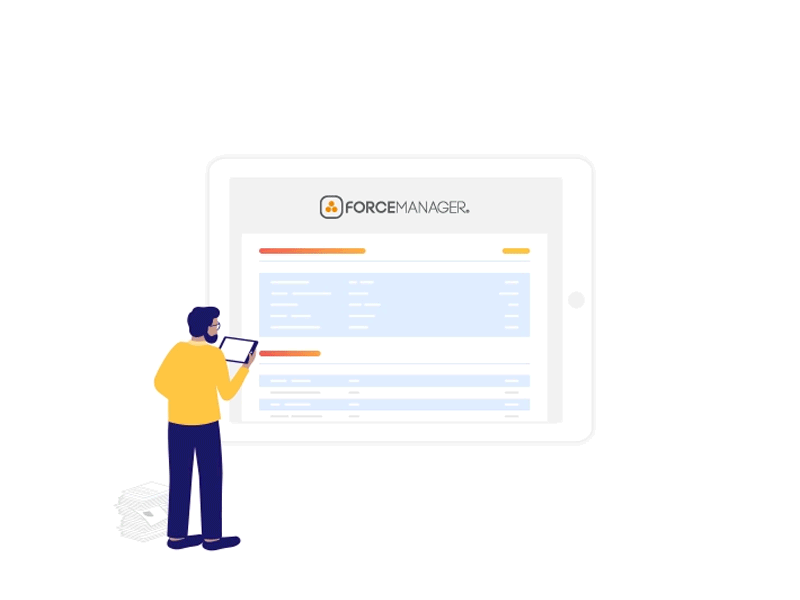 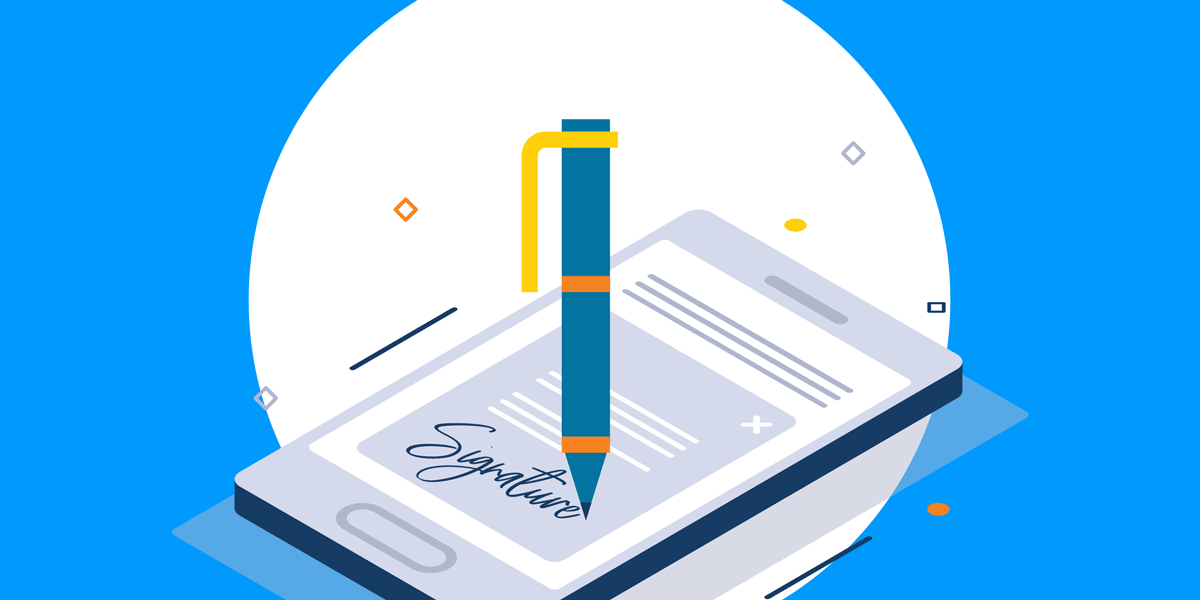 DIGITALNI POTPIS
TEHNOLOGIJA DIGITALNOG POTPISA
Digitalni potpis je jedan od najvažnijih kriptografskih alata koji je danas u širokoj upotrebi. Koristi se da potvrdimo identitet pošiljaoca poruke ili potpisnika dokumenta, kao i da se obezbijedi dokaz da je originalni sadržaj poruke ili dokument koji je poslat nepromijenjen. Lako su prenosivi, ne mogu biti imitirani, i mogu se automatski označiti vremenskom markom.
Digitalni potpis služi da obezbijedi dokaz da je elektonski dokument (e-mail poruka, tabela, ugovor, tekstualni fajl, itd.) autentičan. Autentičan znači da nam je poznato ko je kreirao dokument i da znamo da dokument nije izmijenjen na bilo koji način od trenutka kada nam je poslat. 
Digitalni potpisi se obično koriste za distribuciju softvera, finansijske transakcije, kao i u drugim slučajevima u kojima je važno da se otkrije falsifikat ili manipulacija.
PKI - Public Key Infrastructure
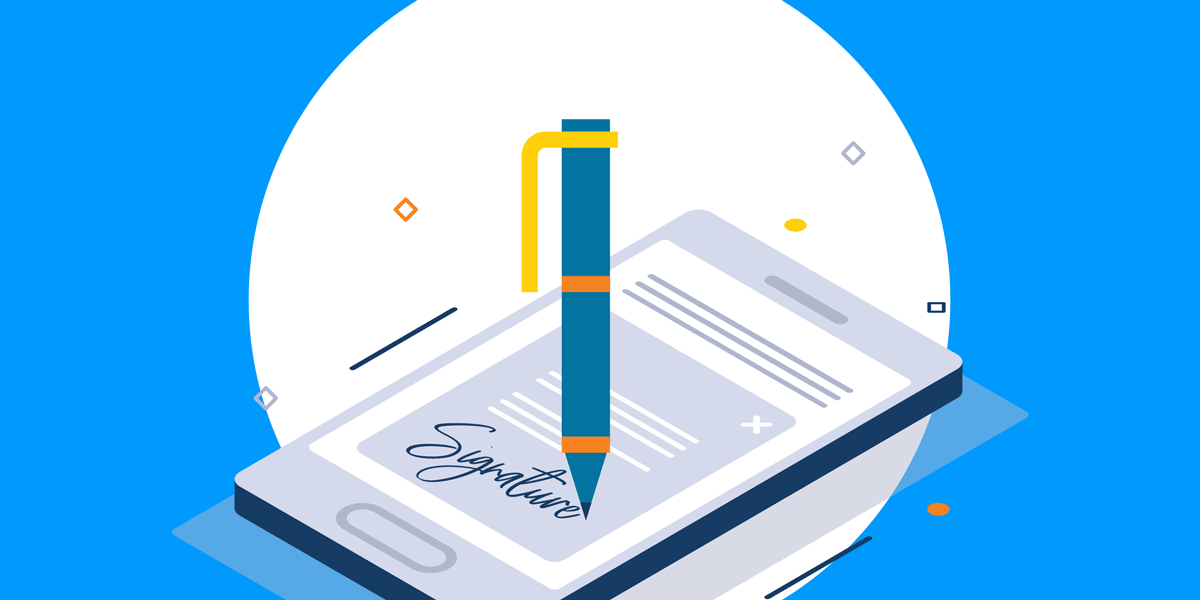 TEHNOLOGIJA DIGITALNOG POTPISA
Bazira se na rješenjima asimetrične kriptografije i na korišćenju dva kriptografska ključa. Digitalni potpis sprečava napadača da modifikuje certifikat bez obavještenja CA o toj akciji, zato što digitalni certifikat posjeduje šifrovani sadržaj (hash) koji se nalazi unutar certifikata. Ako je sadržaj certifikata modifikovan, digitalno potpisani šifrovani sadržaj (hash) će postati nevažeći i proces provjere će propasti. Napadač neće moći da simulira identitet korisnika ili kompjutera koji se nalazi u listi certifikata ako nema pristup privatnom ključu koji je dio certifikata.

Kriptografski ključevi:
tajni ili privatni ključ  - koristi se za potpisivanje podataka.
javni ključ – koristi se za verifikovanje potpisa.
Korisnik A koji želi da potpisuje elektronska dokumenta posjeduje par ključeva, javni i tajni. 
Ukoliko korisnik A želi da pošalje potpisan dokument korisniku B, on vrši potpisivanje dokumenta svojim tajnim ključem, a zatim tako potpisan dokument prosljeđuje korisniku B. 
Korisnik B nakon preuzimanja potpisanog dokumenta vrši verifikovanje potpisa korišćenjem javnog ključa korisnika A, koji je par tajnom ključu kojim je taj dokument potpisan.
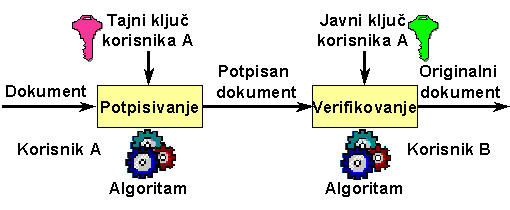 KOMPONENTE PKI
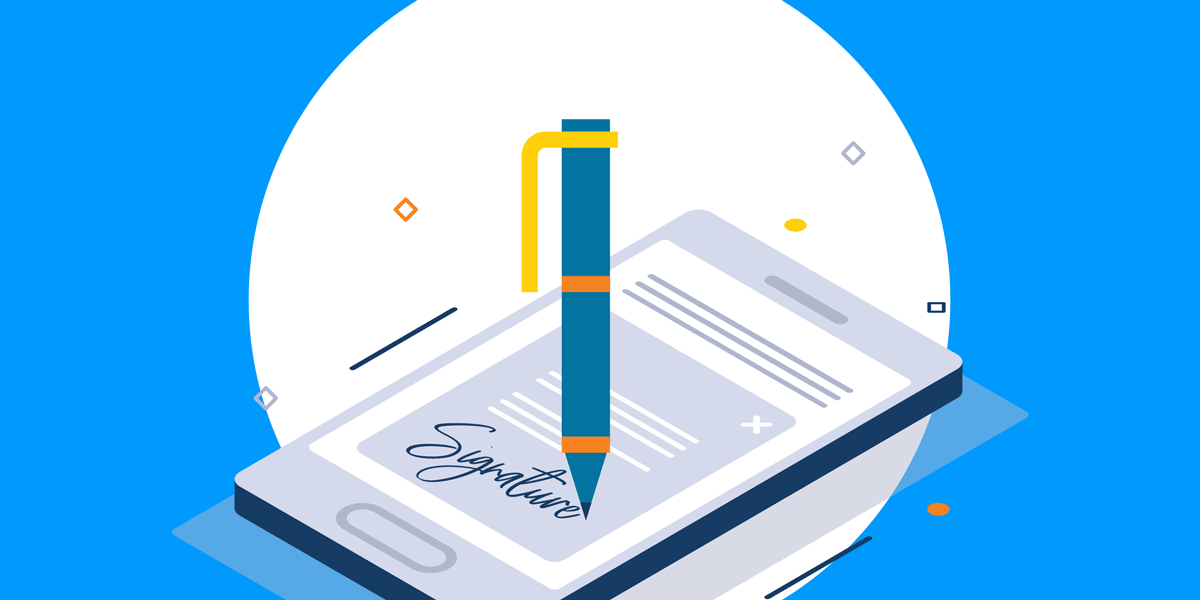 PKI - Public Key Infrastructure
PKI sistem je informacioni sistem. 
                                                                                                                                            PKI predstavlja kombinaciju softvera, hardvera, tehnologije šifrovanja podataka i usluga koje su namijenjene da zaštite bezbjednost komunikacija i poslovnih transakcija koje se obavljaju preko računarske mreže. 
                                                                                                                           Zadatak PKI je zaštita podataka i mrežnih resursa. Baza PKI predstavlja tehnologiju javnih kriptografskih ključeva. Osnovni koncept na kome se zasniva PKI sistem je asimetrična kriptografija.
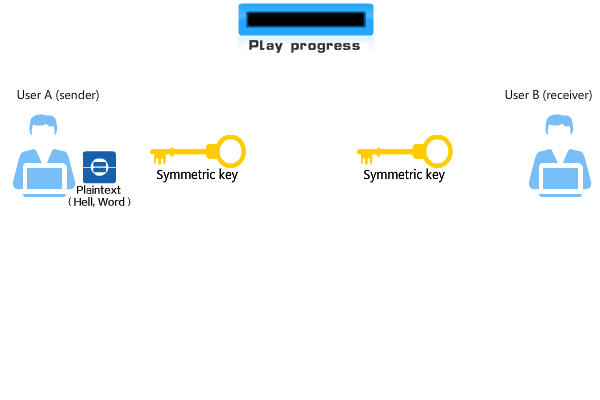 KOMPONENTE PKI
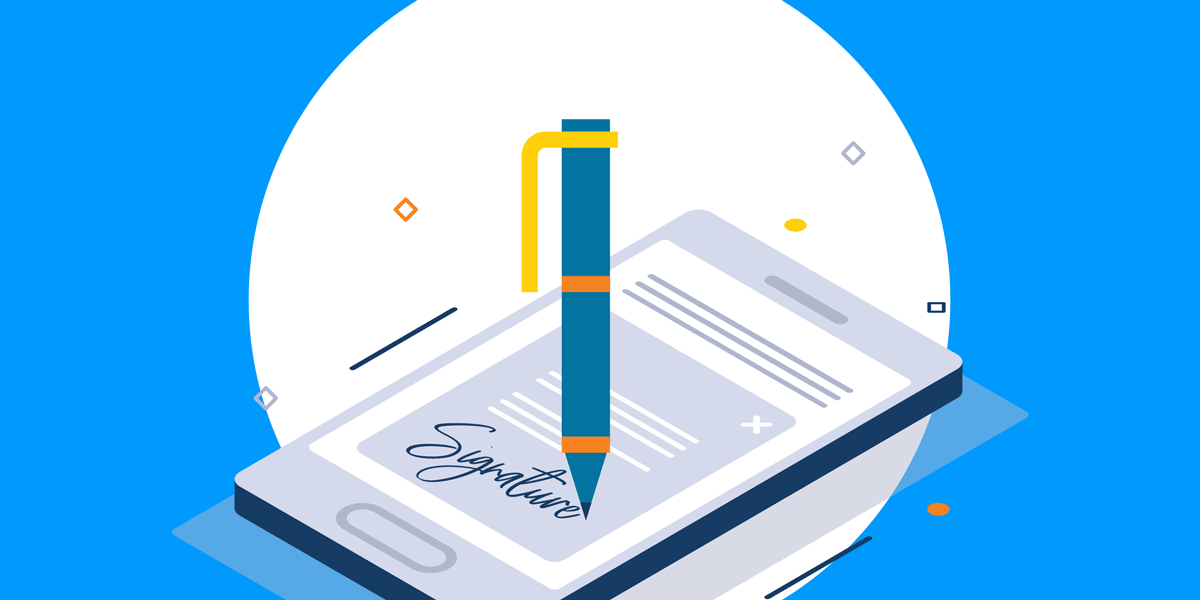 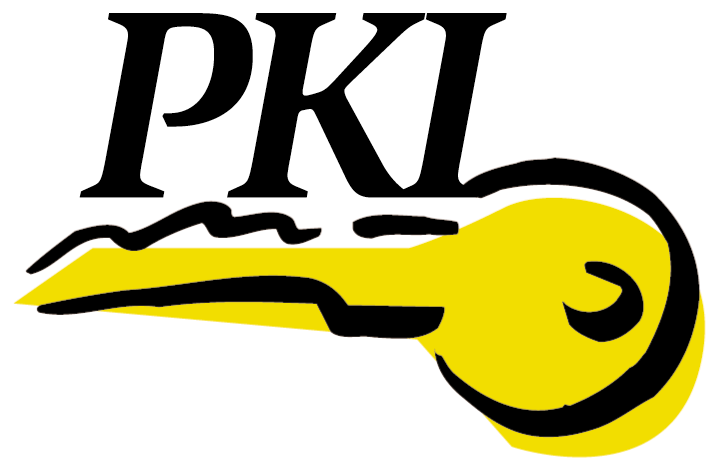 KOMPONENTE PKI
Komponente PKI sistema:

Certifikaciono tijelo - CA  (Certification Authority).
Registraciono tijelo - RA  (Registration Authority).
Javni imenik ili direktorijum (Public Directory).
Klijentske ili korisničke aplikacije.
Klijentske aplikacije:
 
Omogućavaju korisniku da upotrebom digitalnih certifikata postignu određene ciljeve.

Zadatak klijentske aplikacije:
 
potpisivanje i šifrovanje elektronskih transakcija.
potpisivanje i šifrovanje datoteka.
prijavljivanje (logovanje) na računar, računarsku mrežu ili aplikaciju...
zaštićena e-mail komunikacija.
zaštićena web komunikacija.
Certifikaciono tijelo:
 
Izdaje, obnavlja, suspenduje i opoziva digitalne certifikate.
Konfiguriše različite vrste životnih ciklusa i drugih parametara certifikata.
Objavljuje registre opozvanih certifikata.
Vrši uzajamnu certifikaciju sa drugim certifikacionim tijelima.
Registraciono tijelo:
 
Predstavlja sponu između korisnika koji postavlja zahtjeve za izdavanjem certifikata i certifikacionog tijela.
Prihvata zahtjeve korisnika za izdavanjem certifikata.
Provjerava identitet korisnika i prikuplja potrebne podatke o korisnicima.
Prosljeđuje zahteve korisnika za izdavanje certifikata ka certifikacionom telu i dr.
Javni imenik ili direktorijum:
 
Javni imenik je lokacija na kojoj certifikaciono tijelo objavljuje i čuva sledeće javne podatke:

javne podatke o korisnicima,
digitalne certifikate,
registre opozvanih certifikata.
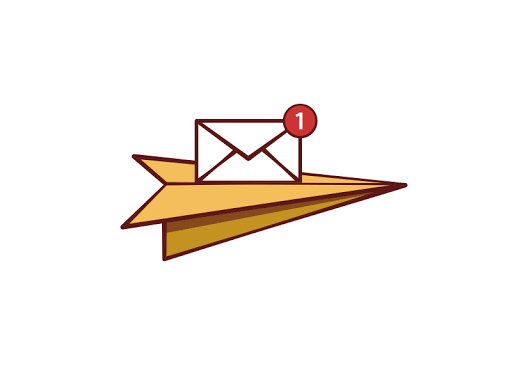 HVALA NA PAŽNJI
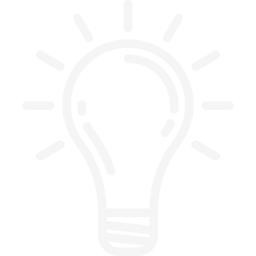 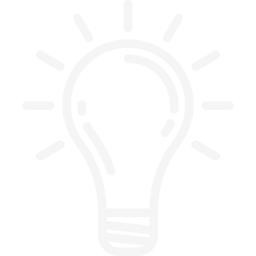